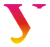 РАДИОТЕХНИКАРадиоэлектронные системы(магистратура)
Проект 1 курсаКоманда «Молодцы»
Задачи: всё для тебя, АБИТУРИЕНТ!
Как, сколько и с кем мне учиться?
Кем я смогу работать?
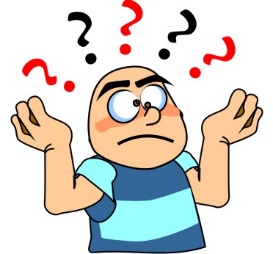 Что я буду делать на парах?
А что там с армией?
А кто меня в этом городе на работу потом возьмет?
Куда звонить, куда идти и с кем договариваться?
Я вообще поступлю?
А чем вы занимались целый семестр?
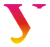 Тестирование продукта на целевой аудитории
Затестим, так сказать…
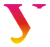